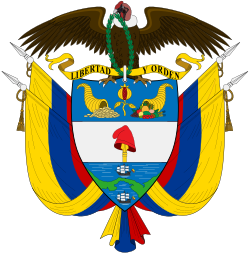 CENTRO EDUCATIVO RURAL LAS MESAS
NIT 900170314-0 
DANE:254720000905
SARDINATA-NORTE DE SANTANDER
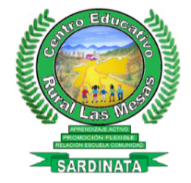 AUDIENCIA PUBLICA
DIRECTOR: JESUS ORLANDO VILLAMIZARCER LAS MESAS2022
DEL 1 DE ENERO AL 31 DE DICIEMBRE DE 2023
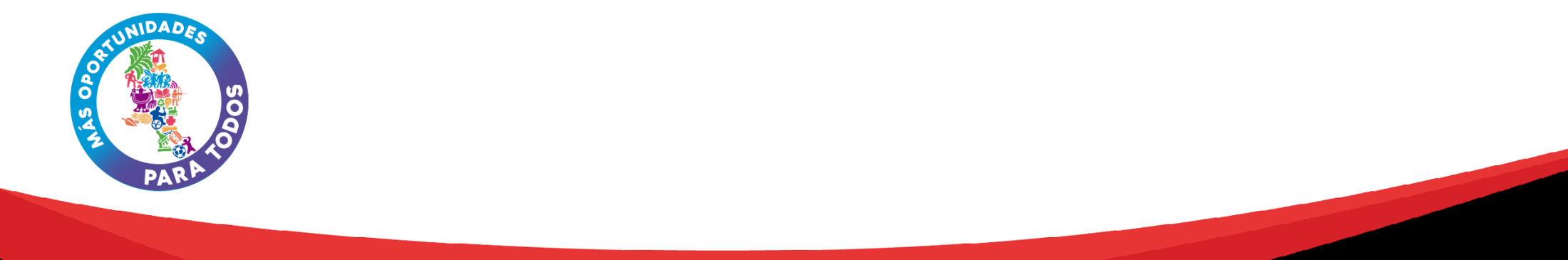 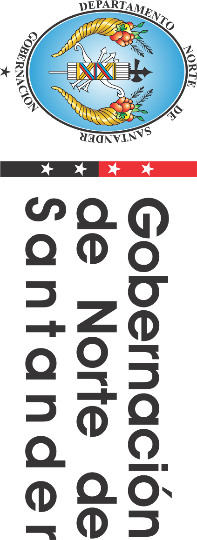 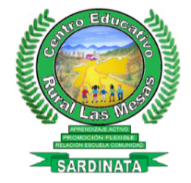 RENDICIÓN DE CUENTAS CER LAS MESASMUNICIPIO DE SARDINATA  N-S
DIRECTOR : JESUS ORLANDO VILLAMIZAR Y SU CUERPO DE DOCENTES
BIENVENIDOS (AS)
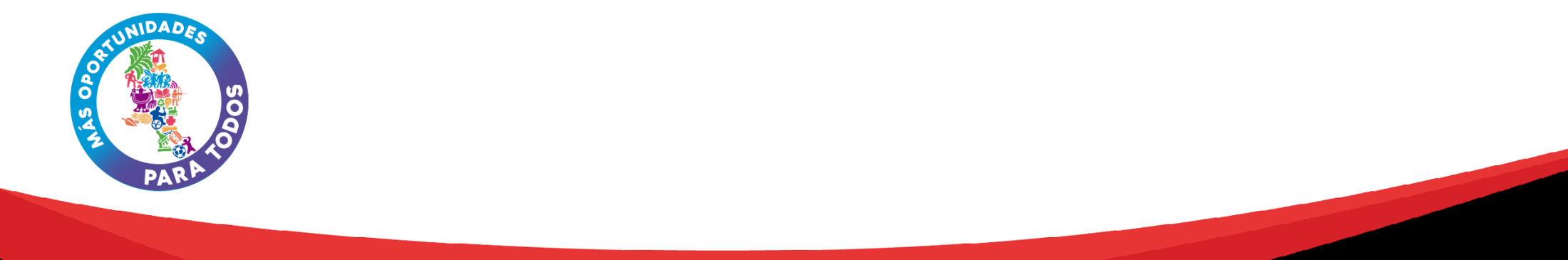 AÑO 2023
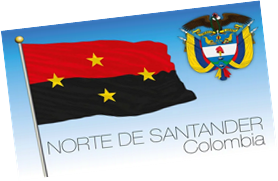 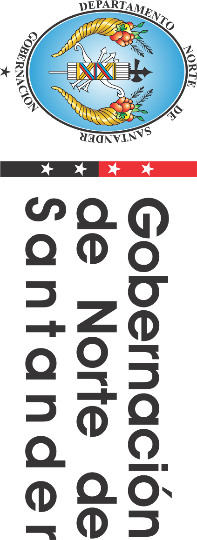 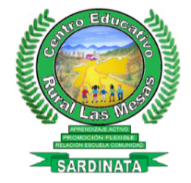 ORDEN DEL DIA
DESARROLLO DE LA AGENDA.
SALUDO POR PARTE DEL DIRECTOR  
1.	Himnos:
2.	Reflexión:
3.	Verificación de asistencia:
4.	 Instalación de la audiencia pública y saludo de bienvenida:
6. Presentación del Informe Equipos de gestión:
                                                                                Gestión Directiva
                                                                                Gestión Administrativa
                                                                                Gestión Académica 
                                                                                      Gestión Comunitaria: 
7. Presentación del informe de ejecución presupuestal de Enero 01 hasta Diciembre 31 de 2022
8. Espacio de respuestas a preguntas de la comunidad o asistentes
9.Recomendaciones:
10. Evaluación del evento:
11. Firmas de la asistencia.
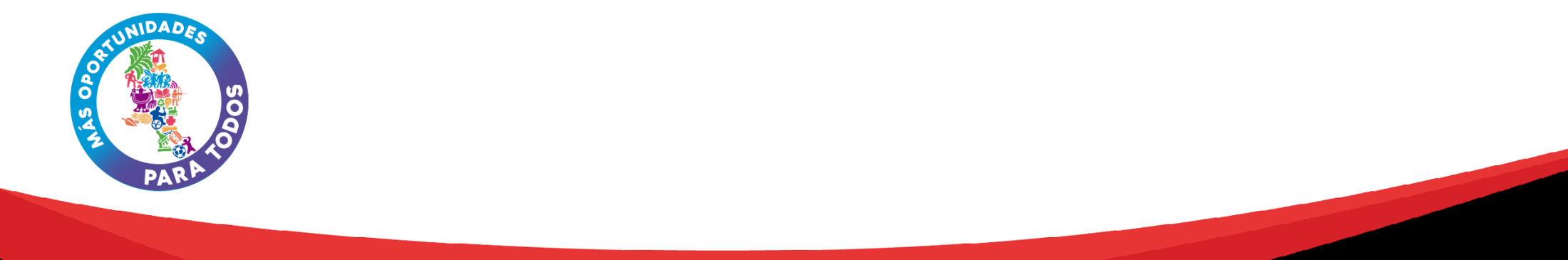 CENTRO EDUCATIVO RURAL LAS MESAS
NIT 900170314-0 
SARDINATA-NORTE DE SANTANDER
INFORME DE GESTIÓN
DEL 1 DE ENERO AL 31 DE DICIEMRE DE 2022
MODELO DE GESTIÓNFONDO SERVICIOS EDUCATIVOS
MODELO DE GESTIÓNGRATUIDAD
MODELO DE GESTIÓN TOTAL INGRESOS
MODELO DE GESTIÓNPorcentaje ASIGNACIÓN de Ingresos
MODELO DE GESTIÓN  Porcentaje Ejecución de Egresos
MODELO DE GESTIÓN Ejecución de Egresos
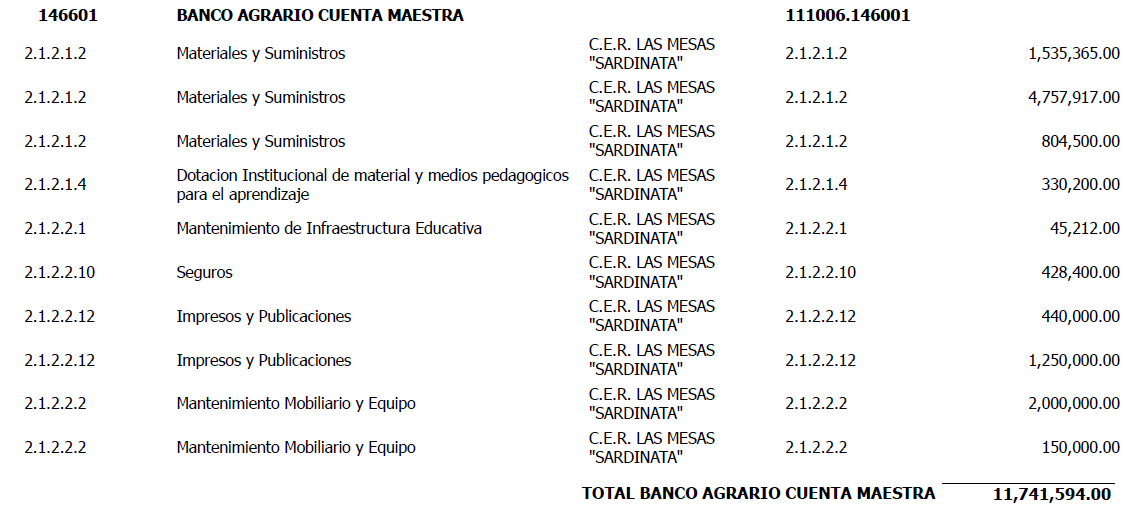 MODELO DE GESTIÓN Ejecución de Egresos
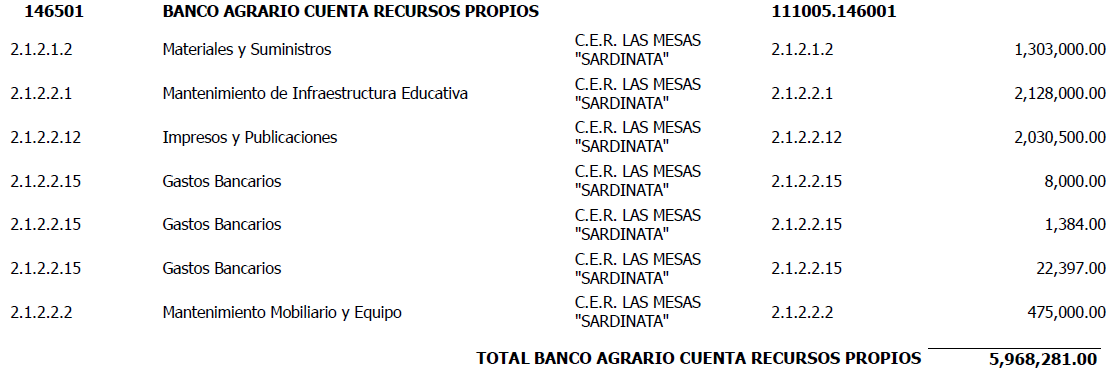 DEVOLUCIÓN RECURSOS FOME: $2,946,474.00
EVIDENCIAS FACTURAS
CIERRE DE LA AUDIENCIA



JESUS ORLANDO VILLAMIZAR SEPULVEDA
DIRECTOR CER LAS MESAS.

GRACIAS
RENDICION DE CUENTAS
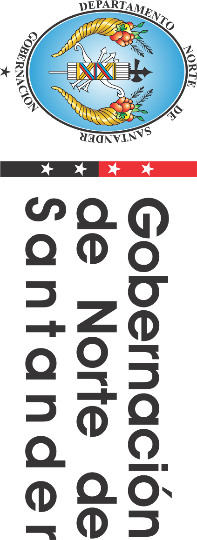 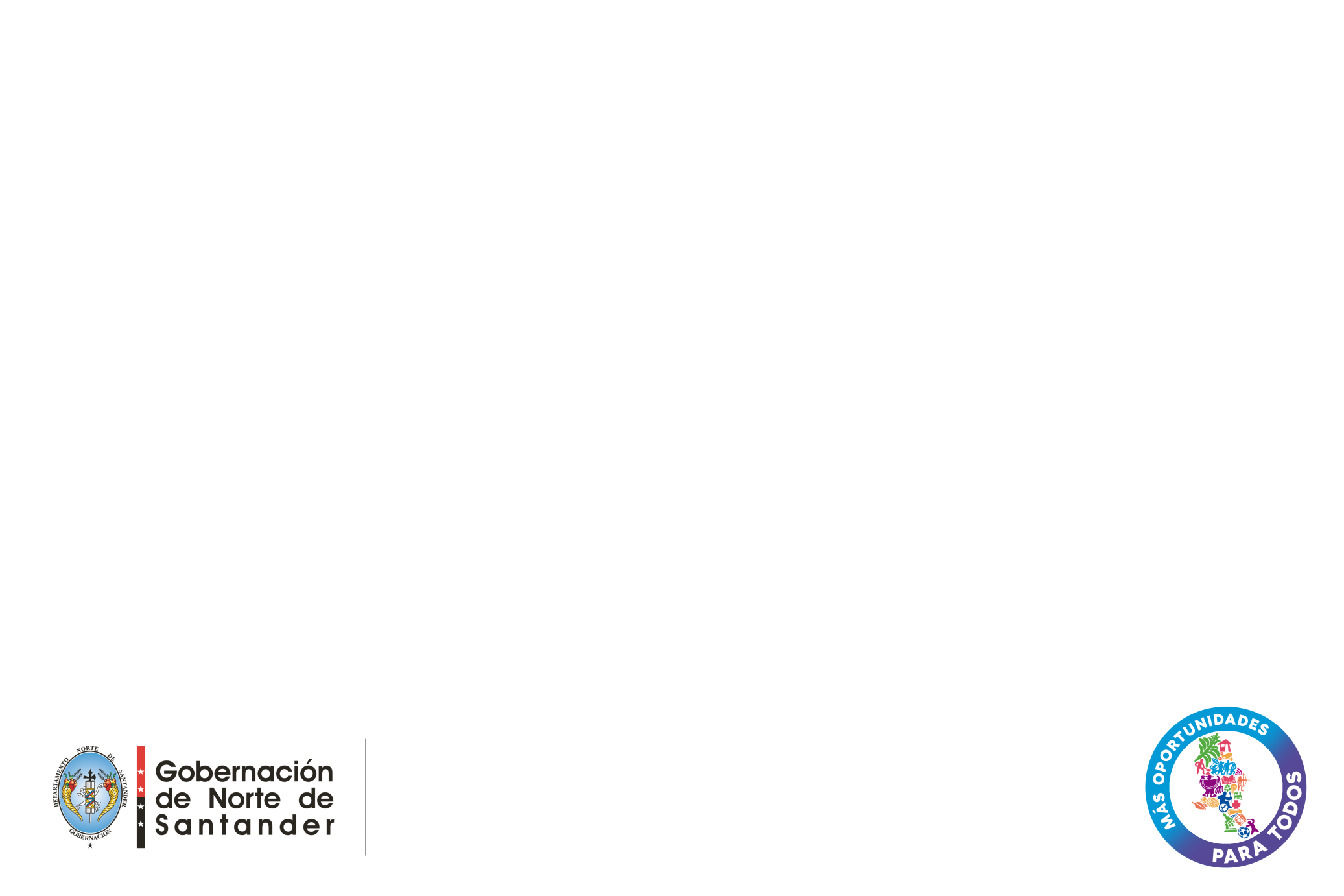 Informe de gestión
CUENTAS POR PAGAR
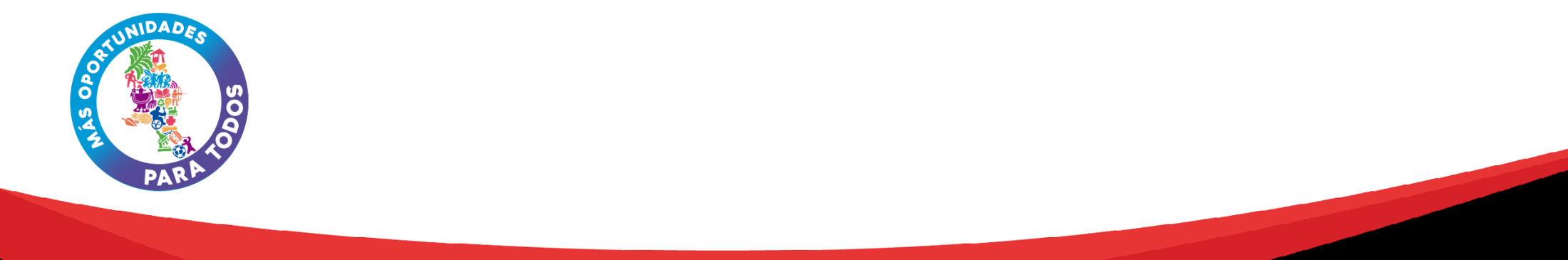 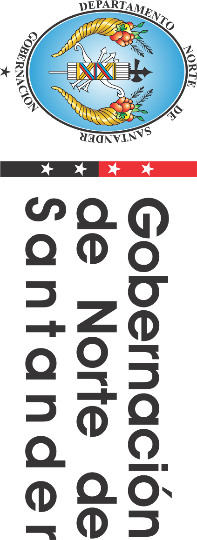 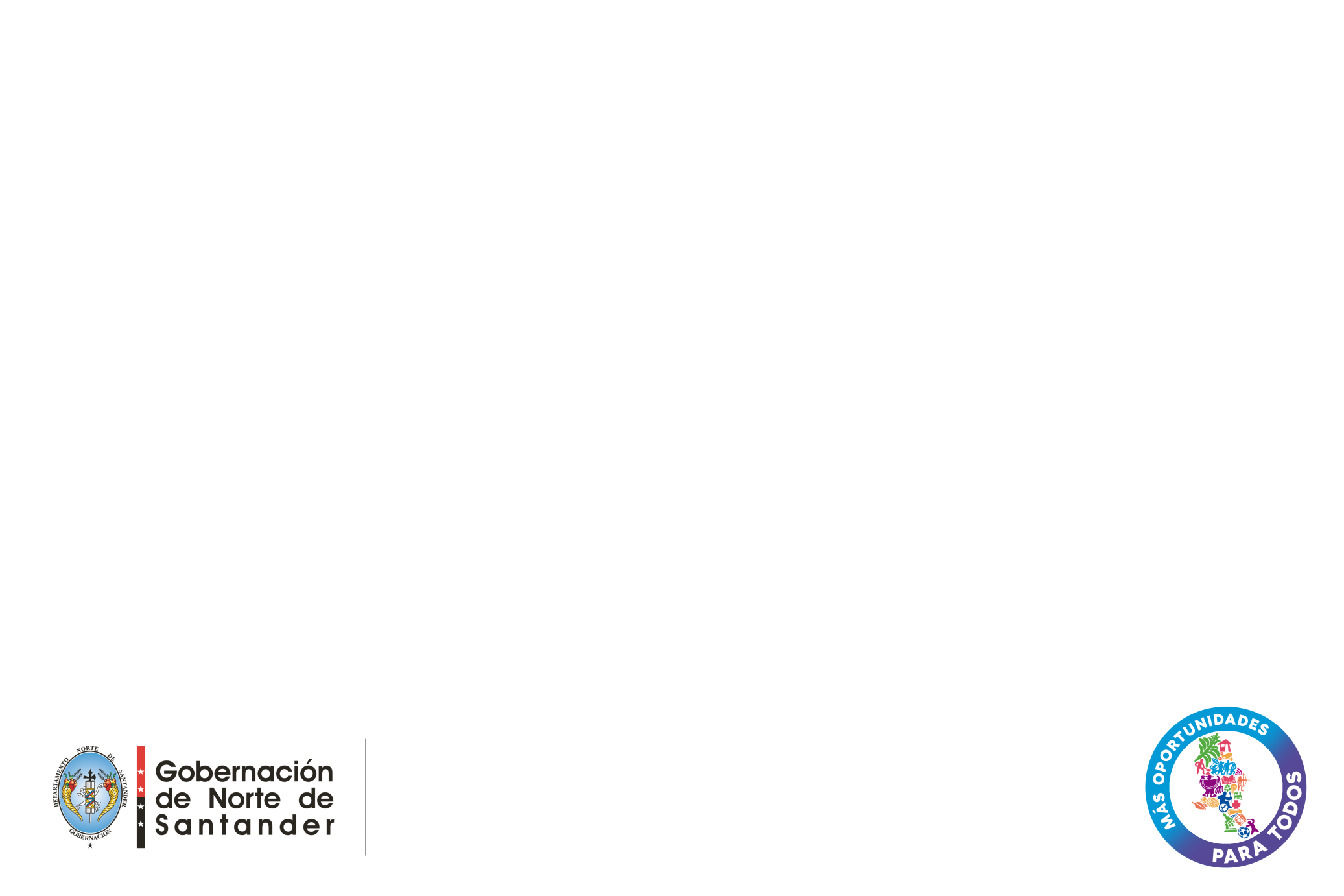 Informe de gestión
Informe Financiero
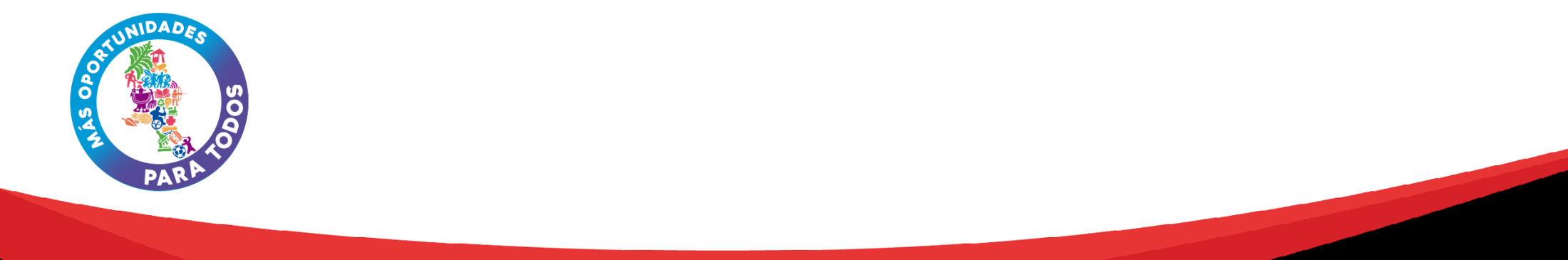 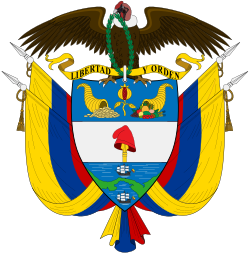 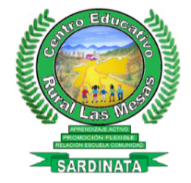 RENDICIÓN DE CUENTAS 2022 
 NFORME DE GESTIÓN
DEL 1 DE ENERO AL 31 DE DICIEMBRE DE 2022
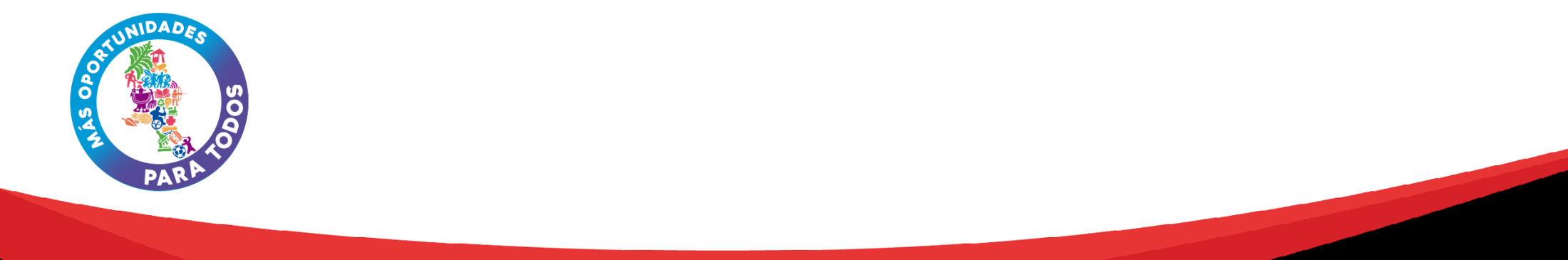 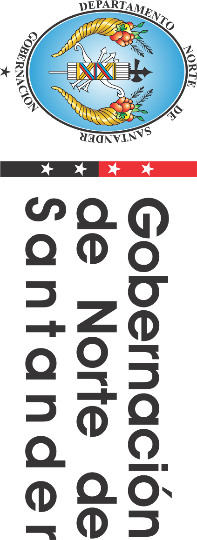 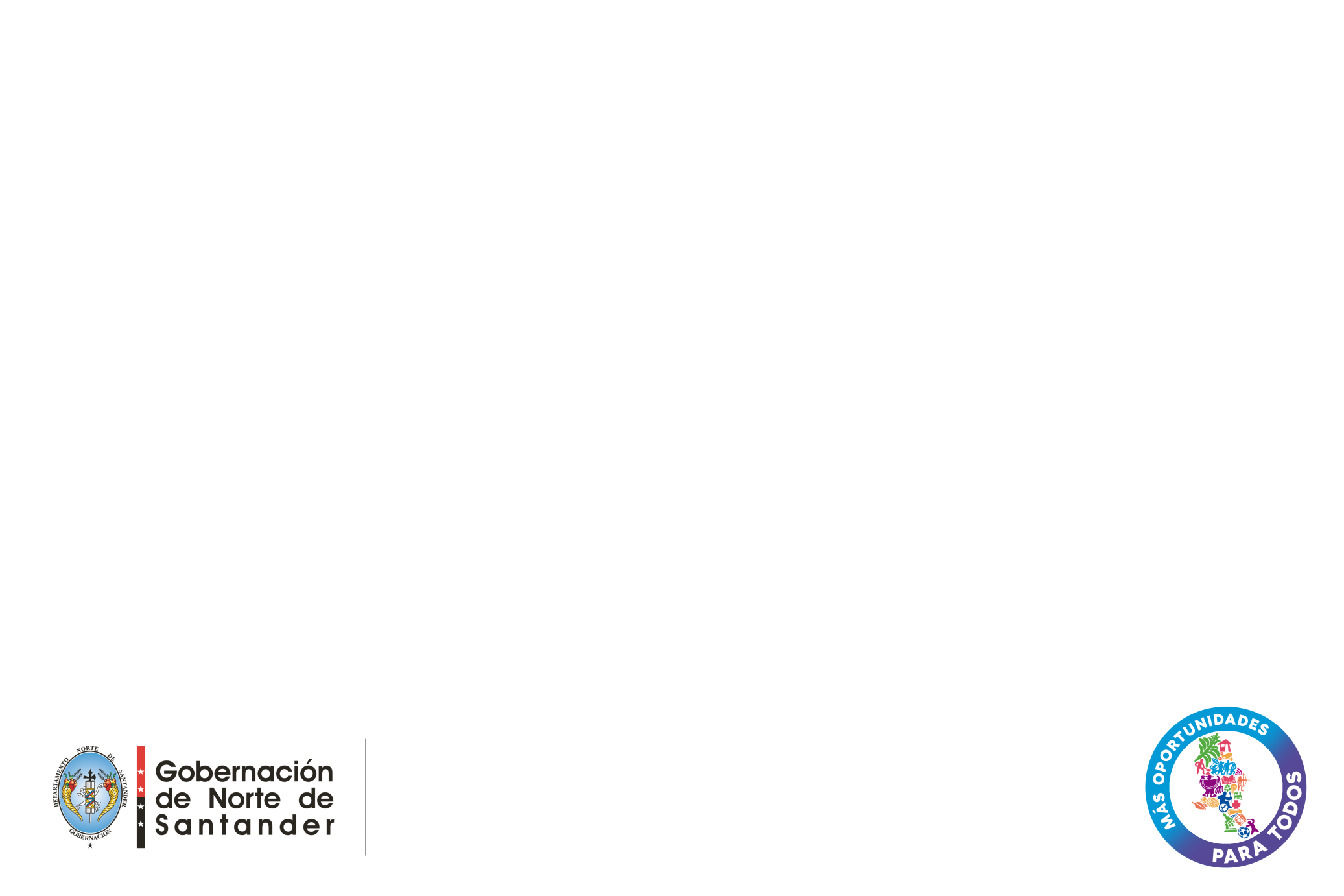 Informe de gestión
Informe Financiero
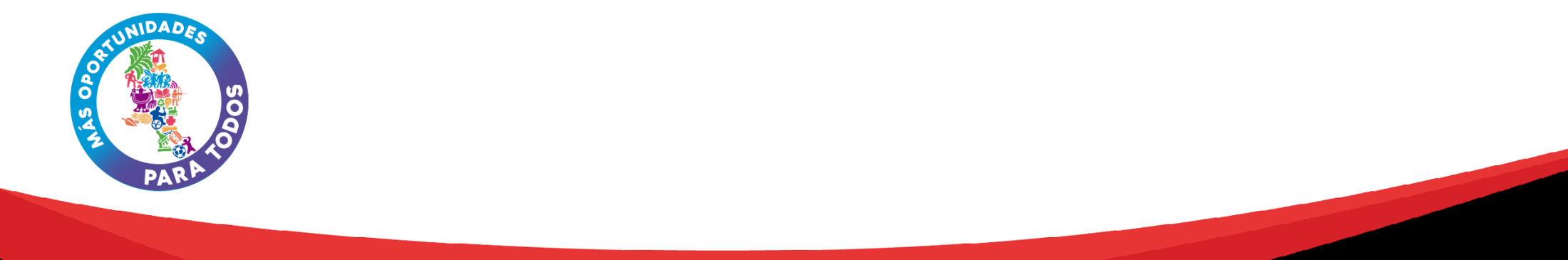 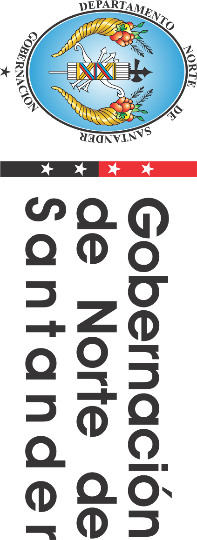 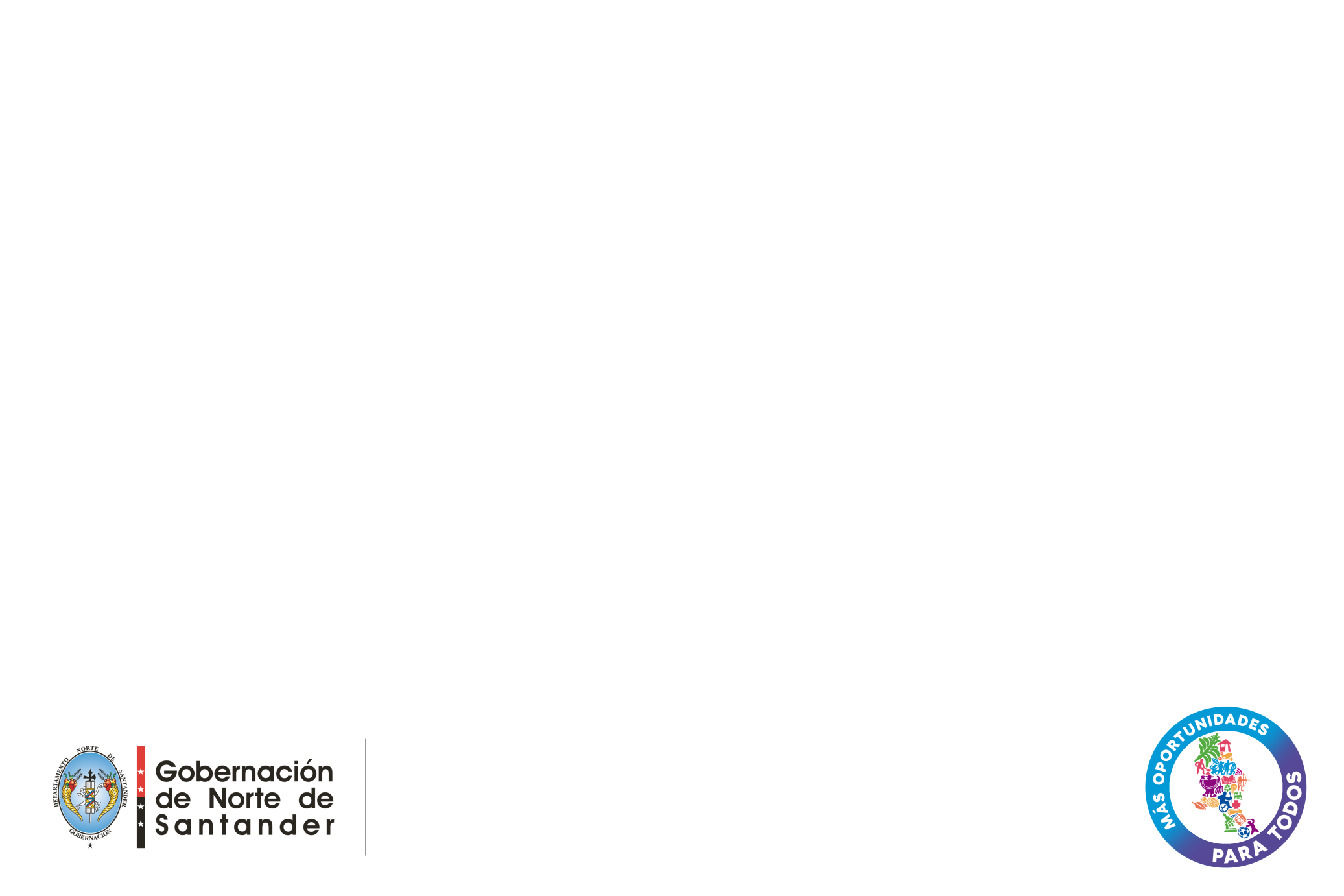 Informe de gestión
CUENTAS POR PAGAR
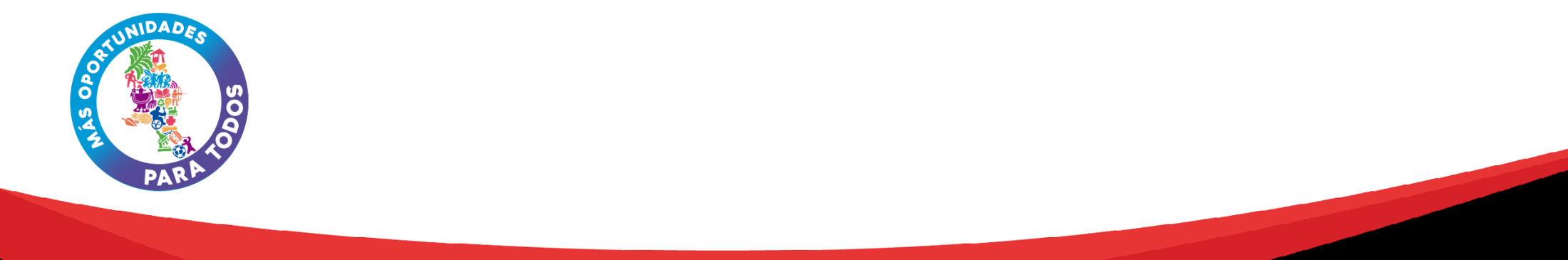 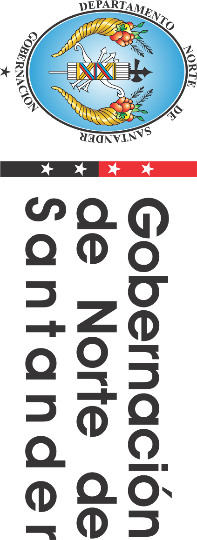 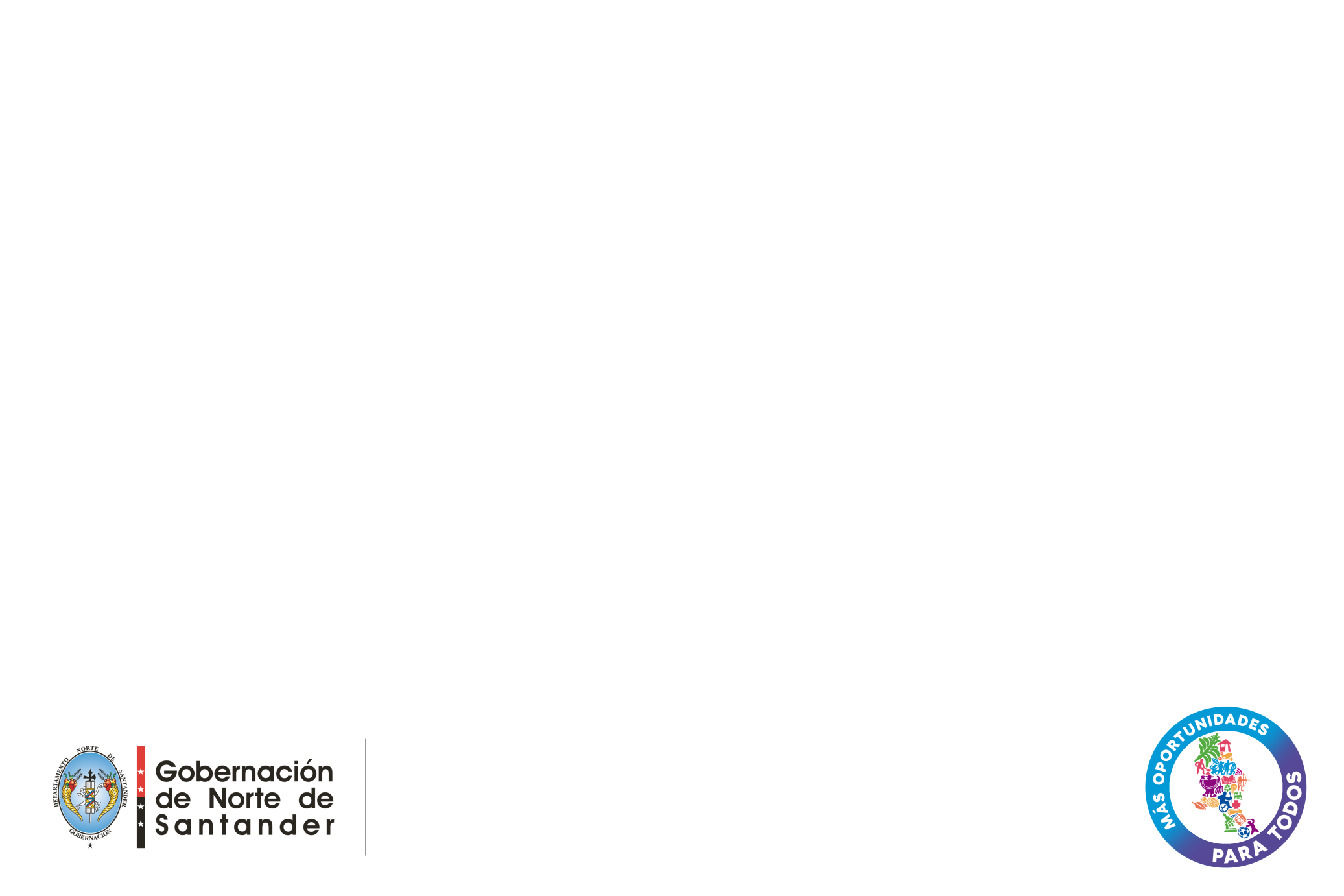 Informe de gestión
POLIZAS DEL ESTABLECIMENTO EDUCATIVO
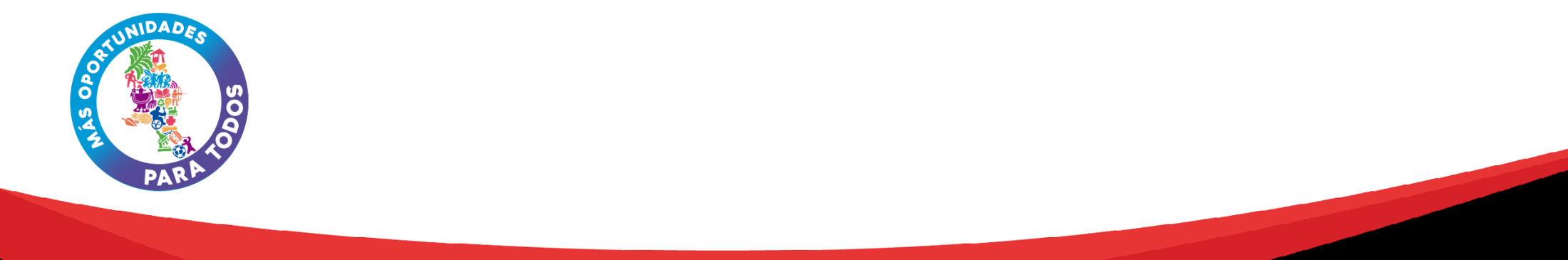 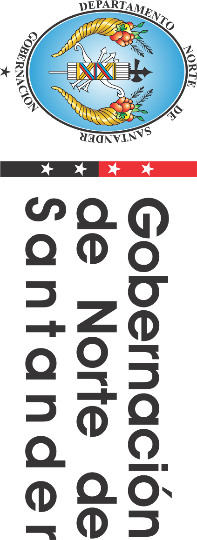 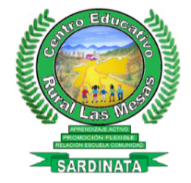 MUCHAS GRACIAS
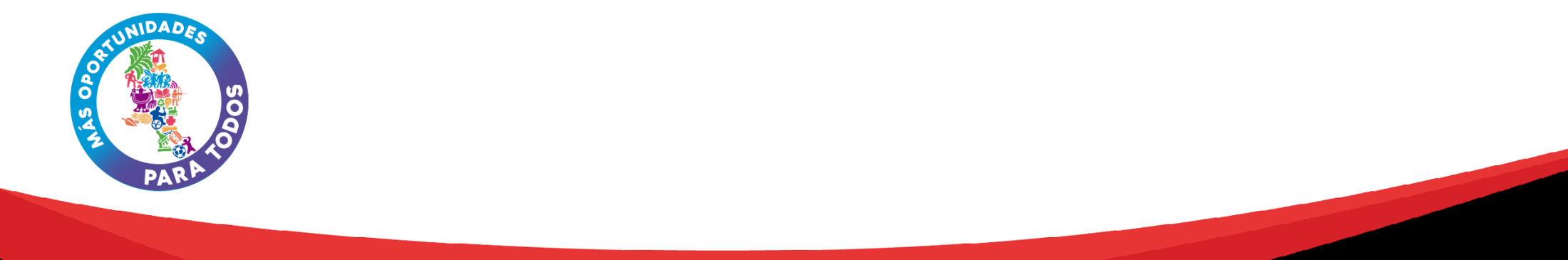